Numberless Word Problems
Separating - Start Unknown Problems
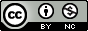 Brian Bushart | @bstockus
Notes
This problem set contains 10 numberless word problems organized around one CGI problem type.
There are sample discussion questions in the notes section on each slide.
The idea is that each slide of a problem will be revealed and discussed one at a time to scaffold students’ understanding of the situation and the question ultimately asked.
Feel free to change numbers in the problems.
1
Some giant sea turtles were swimming toward the shore. Some stopped to rest.
[Speaker Notes: What are you picturing in your mind when you read this story?
How big do you think a giant sea turtle is?
Why do you think they were swimming toward the shore?
How many sea turtles do you think were swimming toward the shore?
How many do you think stopped to rest?]
1
Some giant sea turtles were swimming toward the shore. Some stopped to rest. There there were some turtles still swimming.
[Speaker Notes: What changed? What did we learn from this new information?
What are you picturing in your mind with this new information?
Are the same number of turtles swimming at the start of the story and at the end of the story? How do you know?]
1
Some giant sea turtles were swimming toward the shore. Some stopped to rest. There there were 6 turtles still swimming.
[Speaker Notes: What changed? What did we learn from this new information?
What does the number 6 mean in this story?
Does it tell us anything about the number of sea turtles at the start?Does it tell us anything about the number of sea turtles that stopped to rest?]
1
Some giant sea turtles were swimming toward the shore. Four stopped to rest. There there were 6 turtles still swimming.
[Speaker Notes: What changed? What did we learn from this new information?
Can you make a movie in your mind of this situation with the information we have now?
What question can we ask about this situation?]
1
Some giant sea turtles were swimming toward the shore. Four stopped to rest. There there were 6 turtles still swimming. How many sea turtles were swimming toward the shore at the start?
[Speaker Notes: Can you rewind the movie in your mind to figure out how many turtles were swimming at the start?]
2
Robert had some Goldfish crackers. He ate some of them.
[Speaker Notes: What are you picturing in your mind when you read this story?
How many Goldfish crackers do you think Robert had?
How many do you think he ate?]
2
Robert had some Goldfish crackers. He ate some of them. Then he had some left.
[Speaker Notes: What changed? What did we learn from this new information?
What are you picturing in your mind with this new information?
Does he have the same number of Goldfish crackers at the beginning and ending of the story? How do you know?]
2
Robert had some Goldfish crackers. He ate some of them. Then he had 3 left.
[Speaker Notes: What changed? What did we learn from this new information?
What does the number 3 tell us about this situation?
Does it tell us anything about the other numbers in this situation?]
2
Robert had some Goldfish crackers. He ate 7 of them. Then he had 3 left.
[Speaker Notes: What changed? What did we learn from this new information?
Can you make a movie in your mind of this situation with the information we have now?
What question can we ask about this situation?]
2
Robert had some Goldfish crackers. He ate 7 of them. Then he had 3 left. How many Goldfish crackers did Robert have before he ate any?
[Speaker Notes: Did Robert have more than 7 or less than 7 Goldfish crackers before he ate any? How do you know?
Can you rewind the movie in your mind to figure out how many Goldfish crackers Robert had at the start?]
3
A gorilla had some bananas. She ate some of them. Then she had some left.
[Speaker Notes: What are you picturing in your mind when you read this story?
How is this story similar to the story about Robert eating Goldfish?
What numbers could go in this story so it makes sense?]
3
A gorilla had some bananas. She ate some of them. Then she had 5 left.
[Speaker Notes: What changed? What did we learn from this new information?
If she has 5 left, what does that tell you about the other numbers in this story?]
3
A gorilla had some bananas. She ate 6 of them. Then she had 5 left.
[Speaker Notes: What changed? What did we learn from this new information?
Can you make a movie in your mind of this situation with the information we have now?
What question can we ask about this situation?]
3
A gorilla had some bananas. She ate 6 of them. Then she had 5 left. How many bananas did the gorilla have before she ate any?
[Speaker Notes: Can you rewind the movie in your mind to figure out how many bananas the gorilla had at the start?
What operation can we use to answer the question? Why?
How can we represent this situation with objects, a picture, or a number sentence?]
4
Jane made some water balloons. She threw some of them at her friends. Now she has some water balloons left.
[Speaker Notes: What are you picturing in your mind when you read this story?
Does Jane have more water balloons at the start or end of this story? How do you know?]
4
Jane made some water balloons. She threw some of them at her friends. Now she has 8 water balloons left.
[Speaker Notes: What changed? What did we learn from this new information?
What does the number 8 mean in this story?Could Jane start the story with 7 water balloons? Why or why not?]
4
Jane made some water balloons. She threw 4 of them at her friends. Now she has 8 water balloons left.
[Speaker Notes: What changed? What did we learn from this new information?
Which amount is greater - the number of water balloons she threw or the number she has left? How do you know?
What question could we ask about this situation?]
4
Jane made some water balloons. She threw 4 of them at her friends. Now she has 8 water balloons left.
[Speaker Notes: Without solving, is the number of water balloons at the start of this story greater or less than the other numbers in this story? How do you know?
What operation will you use to answer the question? Why?]
5
Felice bought some apples. She gave some to her mother. Now she has some apples left.
[Speaker Notes: What are you picturing in your mind when you read this story?
Is the number of apples greater at the start of this story or at the end of this story? How do you know?
Which number in the story has to be the greatest? Why?]
5
Felice bought some apples. She gave some to her mother. Now she has 10 apples left.
[Speaker Notes: What changed? What did we learn from this new information?
If she has 10 apples left, what does that tell you about the number she bought?]
5
Felice bought some apples. She gave 6 to her mother. Now she has 10 apples left.
[Speaker Notes: What changed? What did we learn from this new information?
Did Felice keep most of the apples or give most of them to her mother? How do you know?
What question can we ask now?]
5
Felice bought some apples. She gave 6 to her mother. Now she has 10 apples left. How many apples did Felice buy?
[Speaker Notes: Did Felice buy more than 10 apples or less than 10 apples? How do you know?
Did Felice buy more than 20 apples or less than 20 apples? How do you know?
What operation will you use to answer the question? Why?
Can you write a number sentence that matches this situation?]
6
The library has some books about snakes on the shelf. Some of them were checked out. Now there are some books about snakes still on the shelf.
[Speaker Notes: What are you picturing in your mind when you read this story?
How many books about snake are you picturing on the shelf?
How many do you think were checked out?
Does that mean there are more or less books about snakes on the shelf at the end of the story?]
6
The library has some books about snakes on the shelf. Eight of them were checked out. Now there are some books about snakes still on the shelf.
[Speaker Notes: What changed? What did we learn from this new information?
If 8 of the books were checked out, what does that tell you about the number of books that were on the shelf before?
What does that tell you about the number of books that are still on the shelf?]
6
The library has some books about snakes on the shelf. Eight of them were checked out. Now there are 5 books about snakes still on the shelf.
[Speaker Notes: What changed? What did we learn from this new information?
Which number is greater, the number of books there were checked out or the number that are still on the shelf? 
How does knowing that help you make a better movie in your mind?
What question could we ask about this situation?]
6
The library has some books about snakes on the shelf. Eight of them were checked out. Now there are 5 books about snakes still on the shelf. How many books about snakes were on the shelf to start with?
[Speaker Notes: Can you rewind the movie in your mind to figure out how many books were on the shelf at the start?
How does the number of books on the shelf at the start compare to the other numbers in the problem?
What number sentence can we write to represent this situation?]
7
The dentist had some patients waiting. He saw some of them. Then he still had some patients to see.
[Speaker Notes: What are you picturing in your mind when you read this story?
Have you ever had to wait at the dentist? What do you do while you’re waiting to be seen?
What is a patient?
Are you picturing a lot of people waiting or just a few? What’s your guess?]
7
The dentist had some patients waiting. He saw 3 of them. Then he still had some patients to see.
[Speaker Notes: What changed? What did we learn from this new information?
Think about your guess. If the dentist saw 3 of the patients, how many are still waiting to be seen?]
7
The dentist had some patients waiting. He saw 3 of them. Then he still had 9 patients to see.
[Speaker Notes: What changed? What did we learn from this new information?
Has the dentist seen many of her patients?
What question could we ask about this situation?]
7
The dentist had some patients waiting. He saw 3 of them. Then he still had 9 patients to see. How many patients did the dentist have to see to start with?
[Speaker Notes: Can you rewind the movie in your mind to figure out how many patients were waiting at the start?
Without solving, is the number of patients at the start of this story greater or less than the other numbers in this story? How do you know?
Can you represent this story with objects, a picture, or a number sentence?]
8
There were some students on the school bus. Then some of the students got off the bus. Now there are some students still on the bus.
[Speaker Notes: What are you picturing in your mind when you read this story?
How many students do you think were riding on the school bus?
What are some reasonable numbers? What are some unreasonable numbers? How do you know?]
8
There were some students on the school bus. Then 10 of the students got off the bus. Now there are some students still on the bus.
[Speaker Notes: What changed? What did we learn from this new information?
When 10 students get off the bus, what happens to the number of students on the bus? Does it increase or decrease?
What do you know about the number of students still on the bus? Can it be less than 10? Can it be greater than 10?]
8
There were some students on the school bus. Then 10 of the students got off the bus. Now there are 13 students still on the bus.
[Speaker Notes: What changed? What did we learn from this new information?
Did most of the students get off the bus or stay on the bus? How do you know?
What question could we ask about this situation?]
8
There were some students on the school bus. Then 10 of the students got off the bus. Now there are 13 students still on the bus. How many students were on the bus to start with?
[Speaker Notes: Were there more than 10 students on the bus or less than 10 students on the bus at the start? How do you know?
Were there more than 20 students on the bus or less than 20 students on the bus at the start? How do you know?
Can you use objects, a picture, or a number sentence to represent this situation?]
9
Marwan had some colorful marbles. He gave some of them to his friend Jose. Now he has some marbles left.
[Speaker Notes: What are you picturing in your mind when you read this story?
How many marbles are you imagining Marwan has? Can they fit in his hand? In both hands cupped together? In a bag?
How many marbles do you think Marwan gave to Jose?]
9
Marwan had some colorful marbles. He gave 5 of them to his friend Jose. Now he has some marbles left.
[Speaker Notes: What changed? What did we learn from this new information?
Do you think Marwan gave away a lot of his marbles or just a few?
If Marwan had 10 marbles, how many would he have left?
If Marwan had 100 marbles, how many would he have left?]
9
Marwan had some colorful marbles. He gave 5 of them to his friend Jose. Now he has 32 marbles left.
[Speaker Notes: What changed? What did we learn from this new information?
Did Marwan give away a lot of his marbles or just a few? How do you know?
What question could we ask about this situation?]
9
Marwan had some colorful marbles. He gave 5 of them to his friend Jose. Now he has 32 marbles left. How many marbles did Marwan have before he gave some away?
[Speaker Notes: What operation can you use to answer this question? Why did you choose that operation?
How can you use objects, a picture, or a number sentence to represent this situation?]
10
Nettie captured some crickets in a shoebox. Some of them escaped. Now she has some crickets left.
[Speaker Notes: What are you picturing in your mind when you read this story?
Why do you think Nettie is capturing crickets?
Where do you think she is finding them?How many do you think she captured?]
10
Nettie captured some crickets in a shoebox. Twelve of them escaped. Now she has some crickets left.
[Speaker Notes: What changed? What did we learn from this new information?
If 12 escaped, what does that tell you about the other numbers in the story?]
10
Nettie captured some crickets in a shoebox. Twelve of them escaped. Now she has 20 crickets left.
[Speaker Notes: What changed? What did we learn from this new information?
How can the number of crickets left be bigger than 12? If some escaped, shouldn’t this number be smaller?]
10
Nettie captured some crickets in a shoebox. Twelve of them escaped. Now she has 20 crickets left. How many crickets did Nettie capture?
[Speaker Notes: What operation can you use to answer this question? Why did you choose that operation?
How can you use objects, a picture, or a number sentence to represent this situation?]